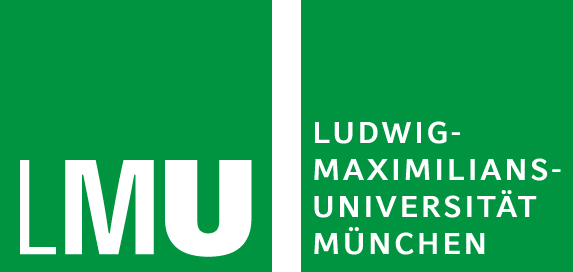 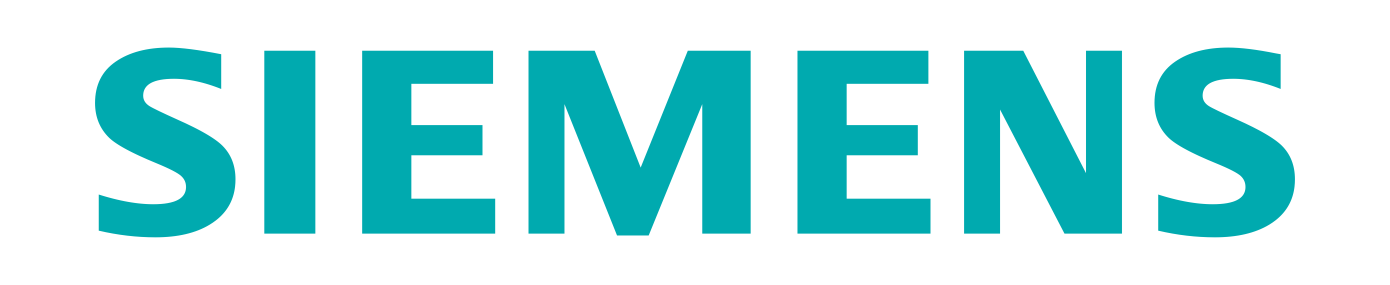 Probabilistic Latent-Factor Database Models
Denis Krompaß1, Xueyan Jiang1 ,Maximilian Nickel2 and Volker Tresp1,3
1 Department of Computer Science. Ludwig Maximilian 2University, Oettingenstraße 67, 80538 Munich, Germany
MIT, Cambridge, MA and Istituto Italiano di Tecnologia, Genova, Italy
3 Corporate Technology, Siemens AG, Otto-Hahn-Ring 6, 81739 Munich, Germany
Outline
Knowledge Bases Are Triple Graphs
Link/Triple Prediction With RESCAL
Probabilistic Database Models
Querying Factorized Multi-Graphs
Including Local Closed World Assumptions
Conclusion
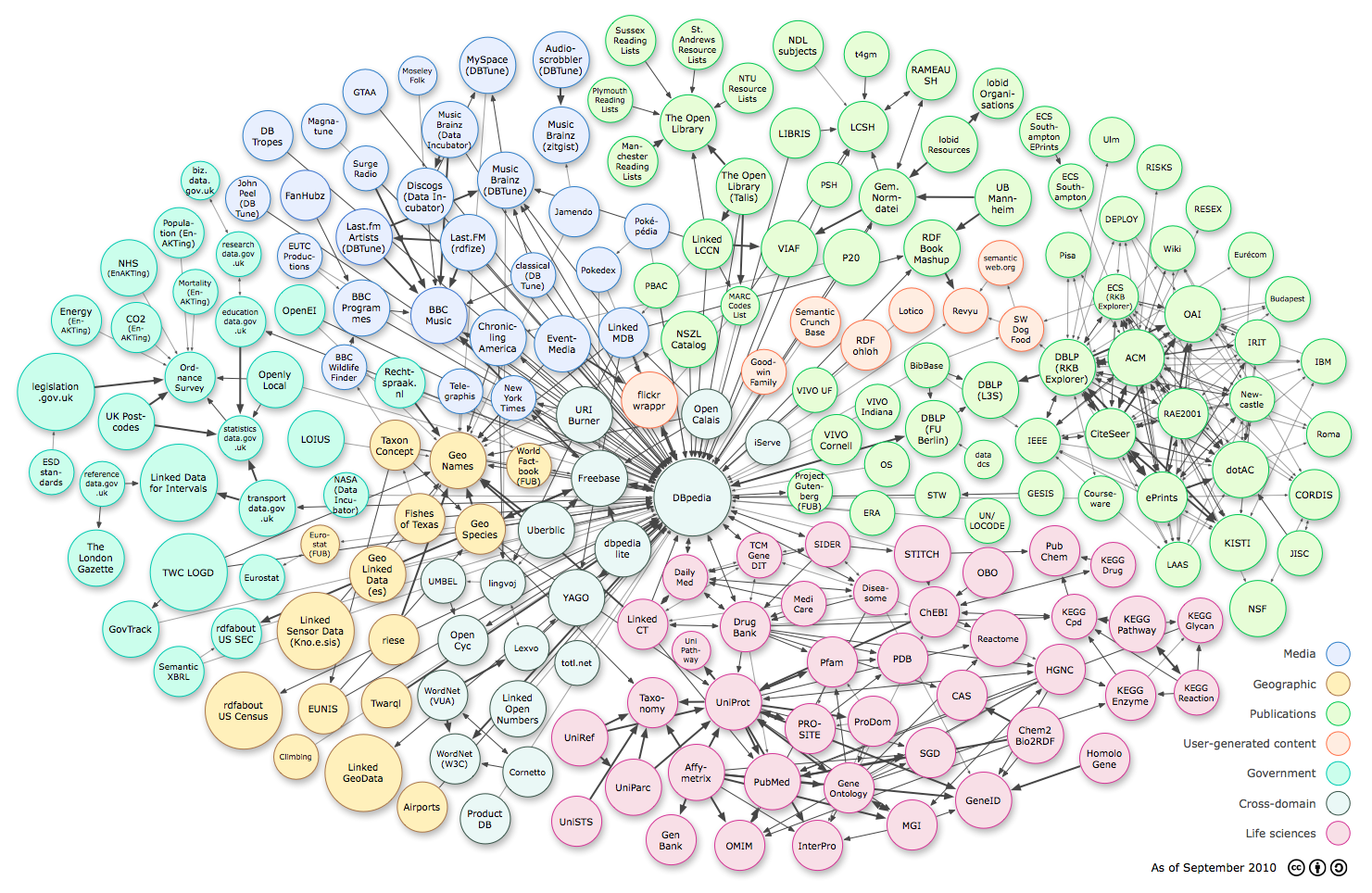 Knowledge Bases are Triple Graphs
Linked Open Data (LOD) and large ontologies like DBpedia, Yago, Knowledge Graph are graph-based knowledge representations  using light-weight ontologies,  and are accessible to machine learners
Millions of entities, hundreds to thousands of relations
Millions to billions of facts about the world
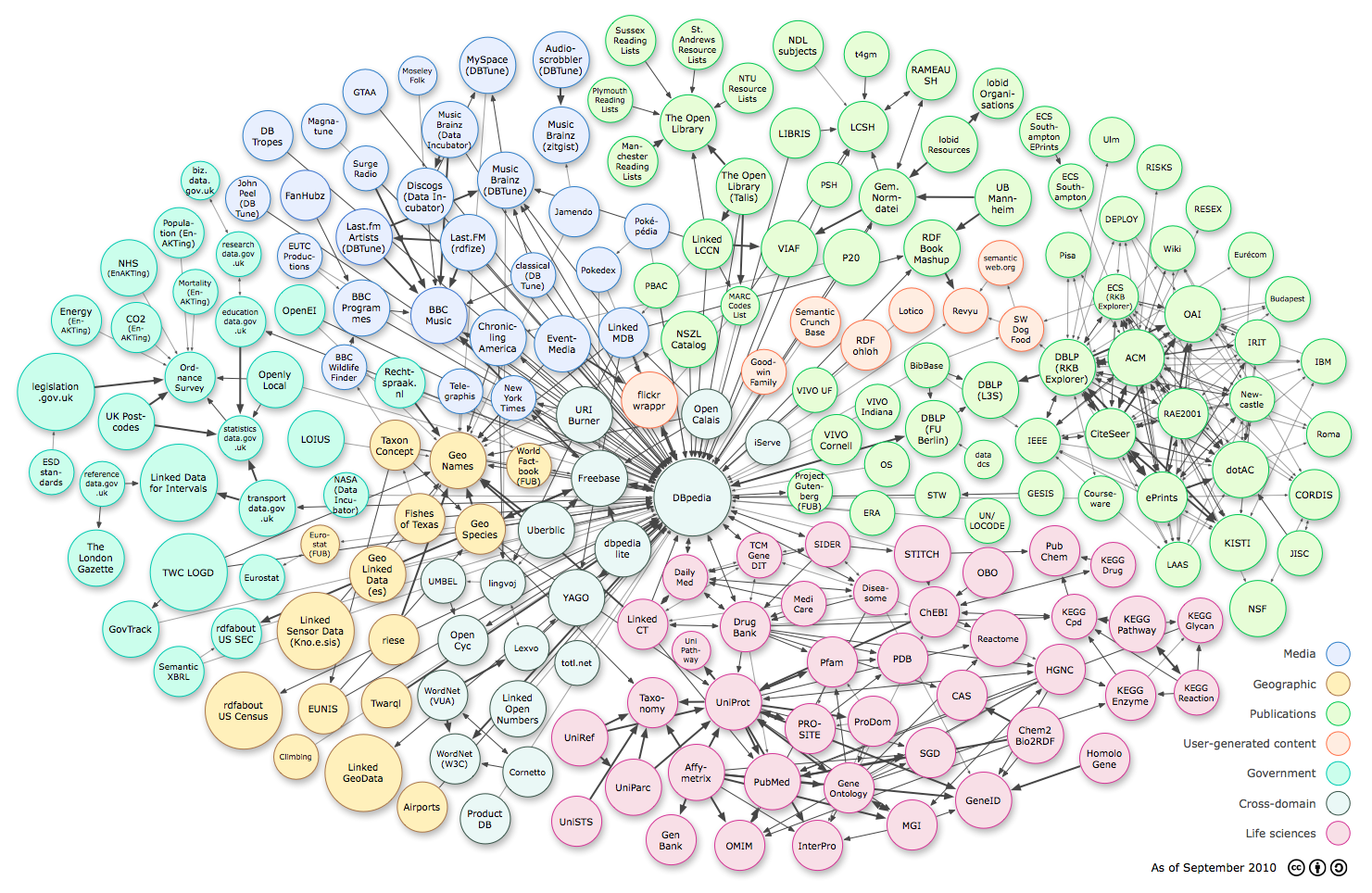 Knowledge Bases are Triple Graphs
Linked Open Data (LOD) and large ontologies like DBpedia, Yago, Knowledge Graph are graph-based knowledge representations  using light-weight ontologies,  and are accessible to machine learners
Millions of entities, hundreds to thousands of relations
Millions to billions of facts about the world
They are all triple oriented and more or less follow the RDF standard 
RDF: Resource Description Framework
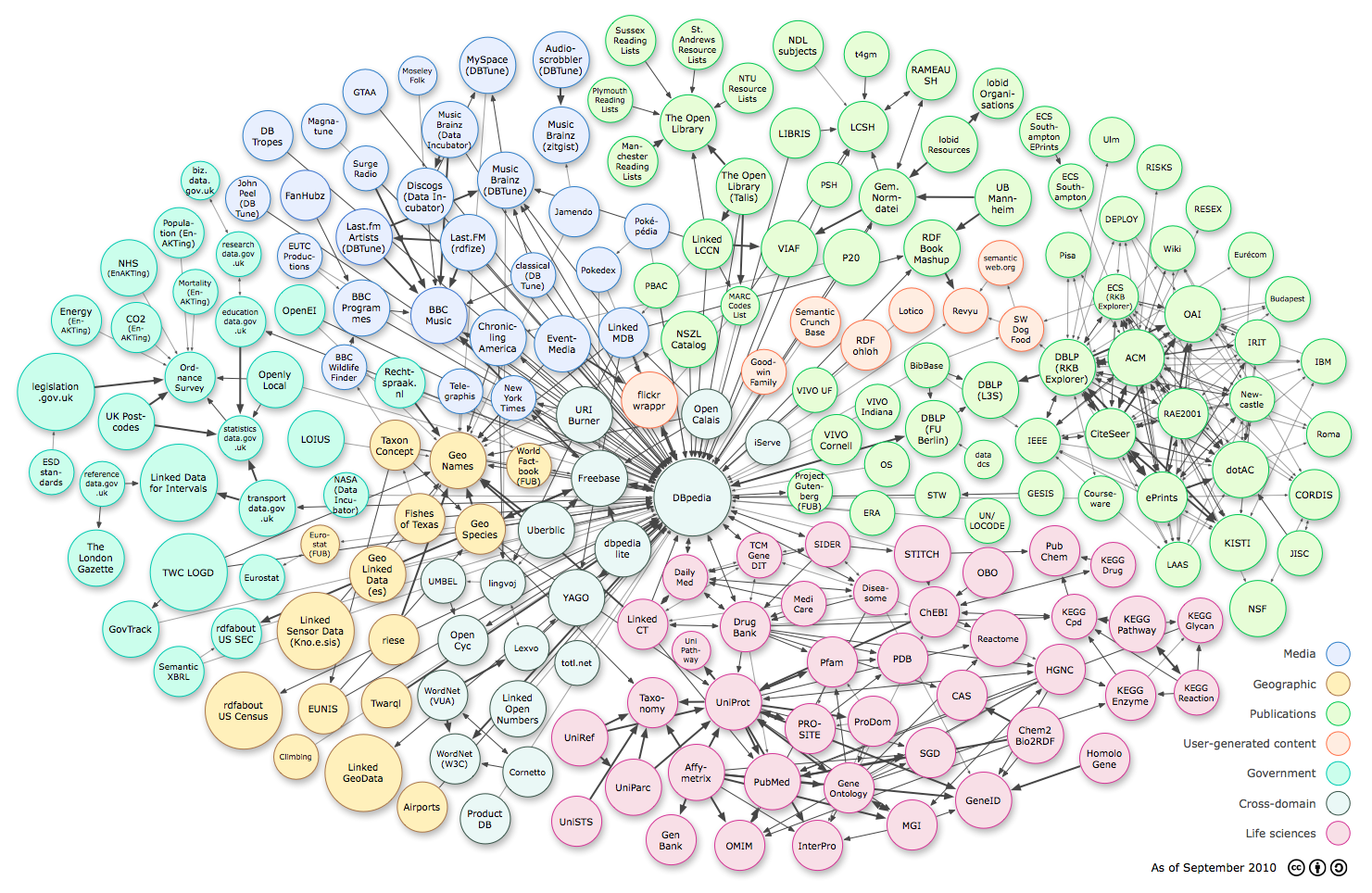 Knowledge Bases are Triple Graphs
Linked Open Data (LOD) and large ontologies like DBpedia, Yago, Knowledge Graph are graph-based knowledge representations  using light-weight ontologies,  and are accessible to machine learners
Millions of entities, hundreds to thousands of relations
Millions to billions of facts about the world
They are all triple oriented and more or less follow the RDF standard 
RDF: Resource Description Framework
Goal in Triple oriented Database is to predict the existence of a triple (new links in the graph)
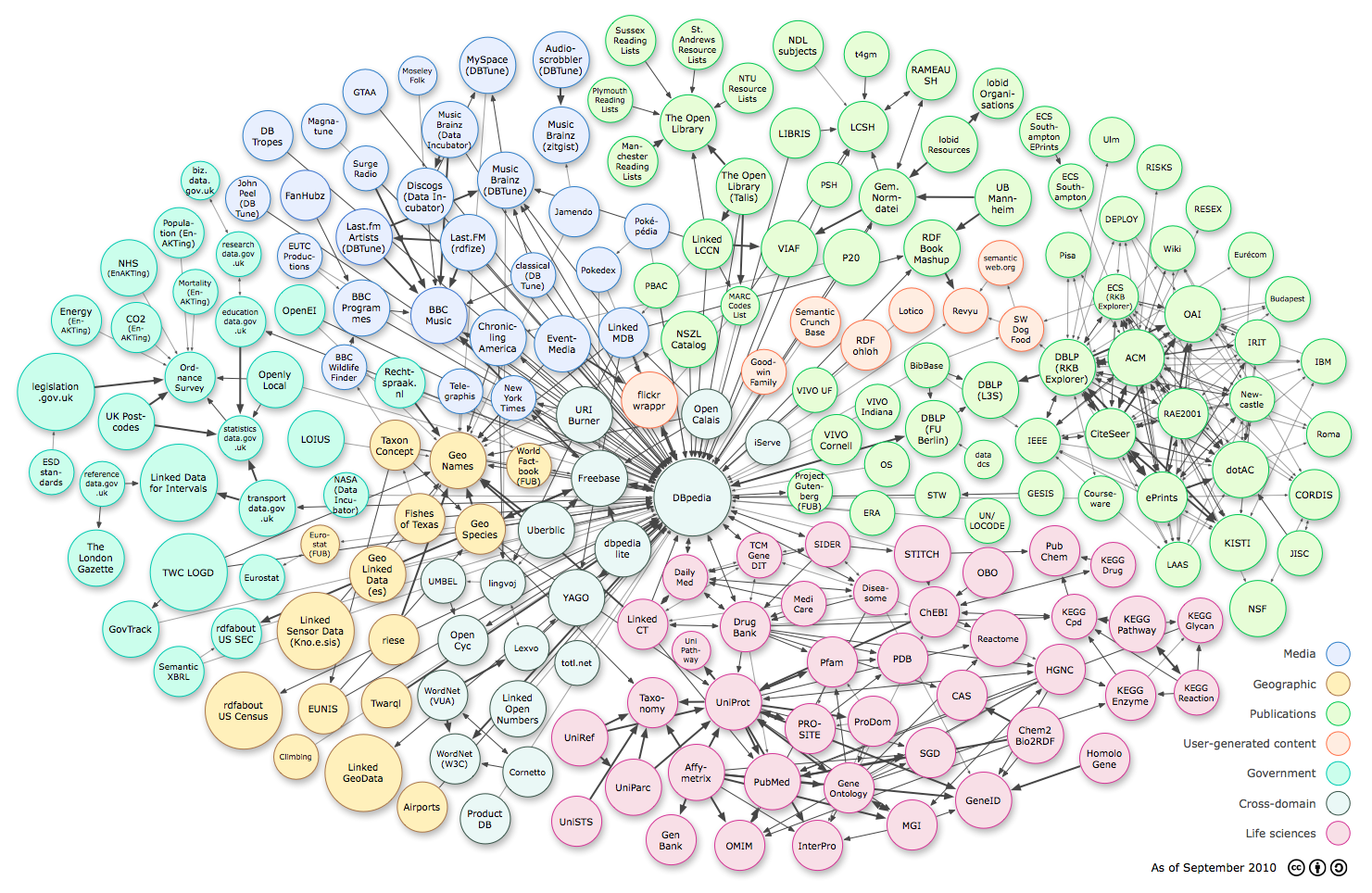 Knowledge Bases are Triple Graphs
Linked Open Data (LOD) and large ontologies like DBpedia, Yago, Knowledge Graph are graph-based knowledge representations  using light-weight ontologies,  and are accessible to machine learners
Millions of entities, hundreds to thousands of relations
Millions to billions of facts about the world
They are all triple oriented and more or less follow the RDF standard 
RDF: Resource Description Framework
Goal in Triple oriented Database is to predict the existence of a triple (new links in the graph)
Recent application: Google Knowledge Vault (Dong et al.)
Triple Prediction with RESCAL
Nickel et al. ICML 2011, WWW 2012
e.g. marriedTo(Jack,Jane)
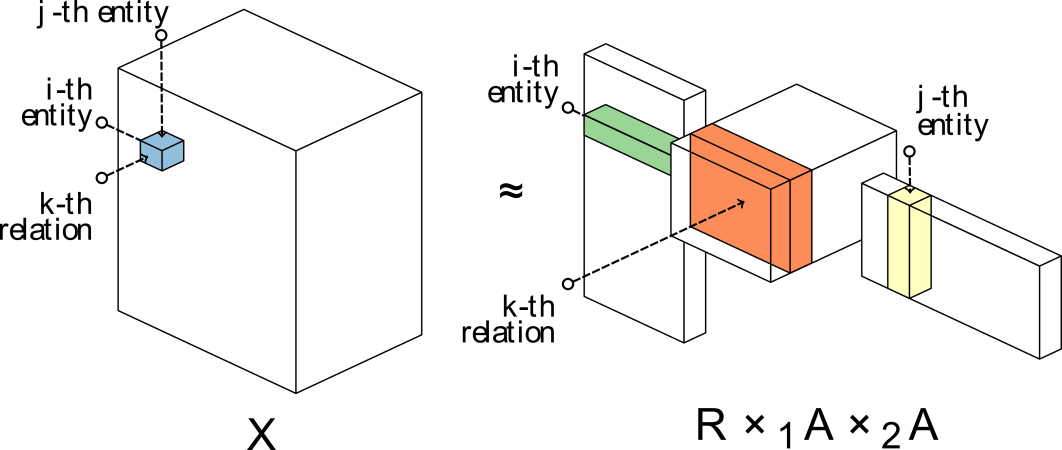 Triple Prediction with RESCAL
Nickel et al. ICML 2011, WWW 2012
e.g. marriedTo(Jack,Jane)
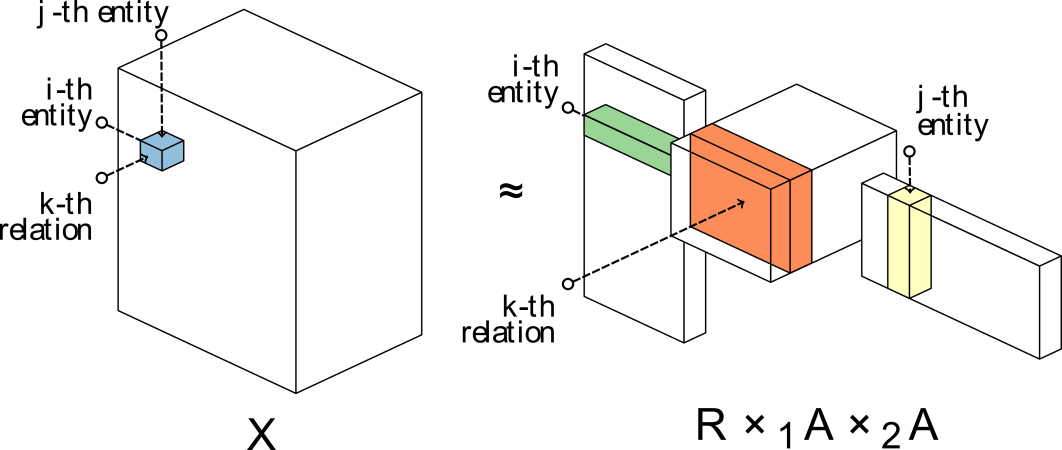 e2
e2
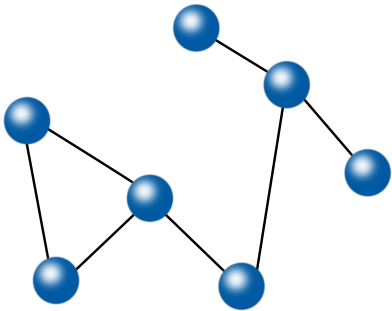 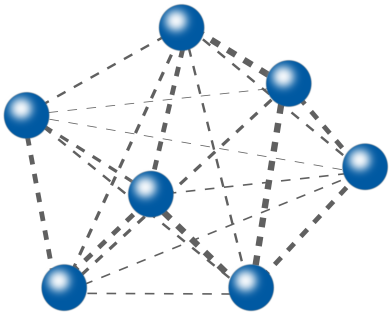 e3
rk(e3,e5)
rk(e2,e3)
rk(e6,e5)
…
e3
e1
e1
Relation rk
Relation rk
e4
e4
e6
e6
e7
e5
e5
e7
ranking
Probabilistic Database Models
In some Data, quantities are attached to the links:
Rating of an user for a movie 
The amount of times team A played against team B
Amount of medication for a patient
Binary Data
Count Data
Local Closed World Assumptions
Large Knowledge Bases contain hundreds of relation types
Most of relation types only relate only subsets of entities present in the KB
Local Closed World Assumptions (LCA) 
		marriedTo(Jack,Jane)
		marriedTo(Cat,Rome)
		Type Constraints for Relation Types
√
Local Closed World Assumptions
Large Knowledge Bases contain hundreds of relation types
Most of relation types only relate only subsets of entities present in the KB
Local Closed World Assumptions (LCA) 
		marriedTo(Jack,Jane)
		marriedTo(Cat,Rome)
		Type Constraints for Relation Types

RESCAL does not support Type Constraints
√
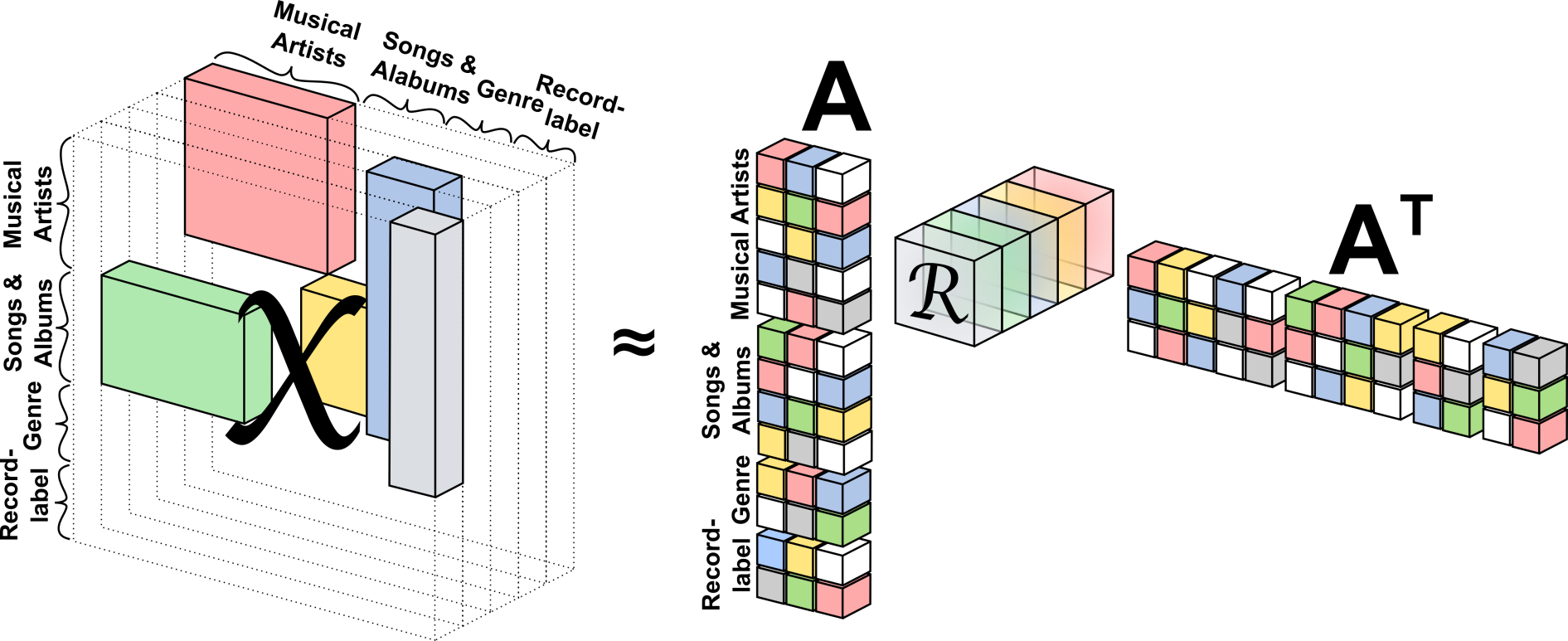 Exploiting Type Constraints
Type Constraints can be introduced into the RESCAL factorization (Krompaß et al. DSAA 2014)









Type Constraints:
Given by the Knowledge Base
Or can be approximated with the observed data
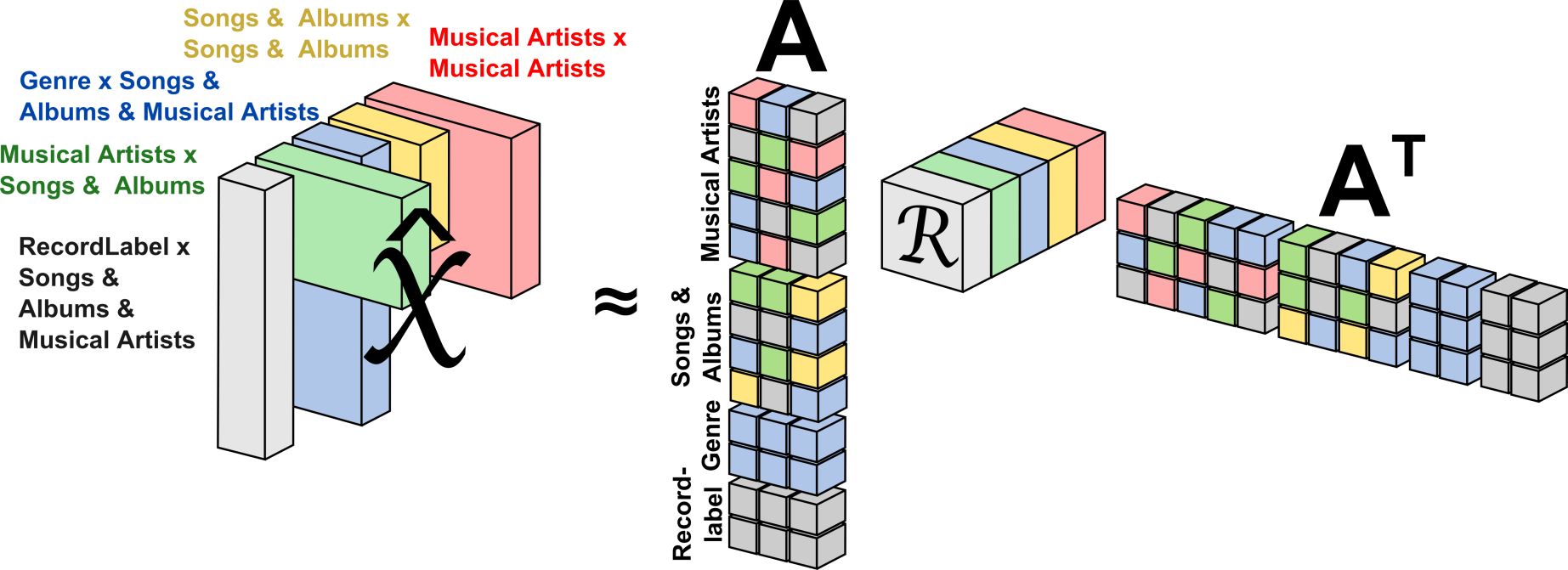 Exploiting Type Constraints
Performance (prediction quality and runtime) is improved especially for large multi-relational datasets
RESCAL
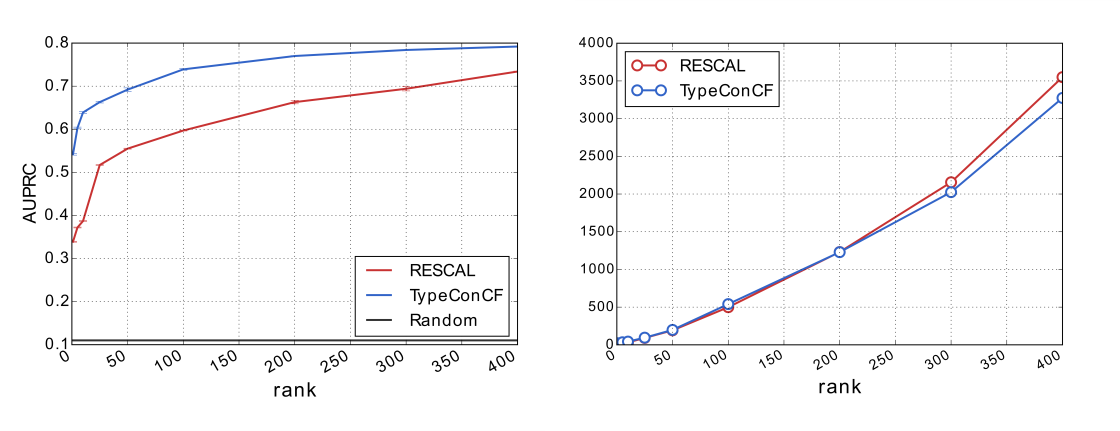 DBpedia-Music
311,474 Entities, 
7 Relation Types,
1,006,283 triples
RESCAL+ 
Type Constraints
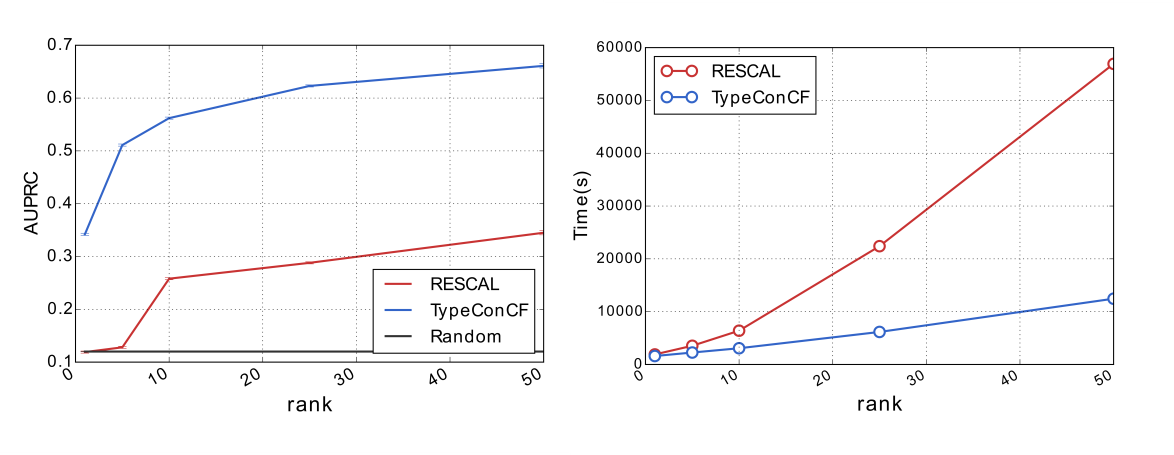 DBpedia
2.255.018 Entities, 
511 Relation Types,
16,945,046 triples,
Sparsity: 6.52 × 10-9
Querying Factorized Knowledge Bases
Probabilities of single triples can be inferred through RESCAL

Exploit theory of probabilistic databases  for complex querying

Problem: 
Extensional Query Evaluation can be very slow
     (even though it has polynomial time complexity)

Krompaß et al. ISWC 2014 (Best Research Paper Nominee)
We approximate views generated by independent project rules
We are able to construct factorized views which are very memory efficient
Querying Factorized Knowledge Bases
„Which musical artists from the Hip Hop music genre have/had a contract with Shady, Aftermath or Death Row records?”
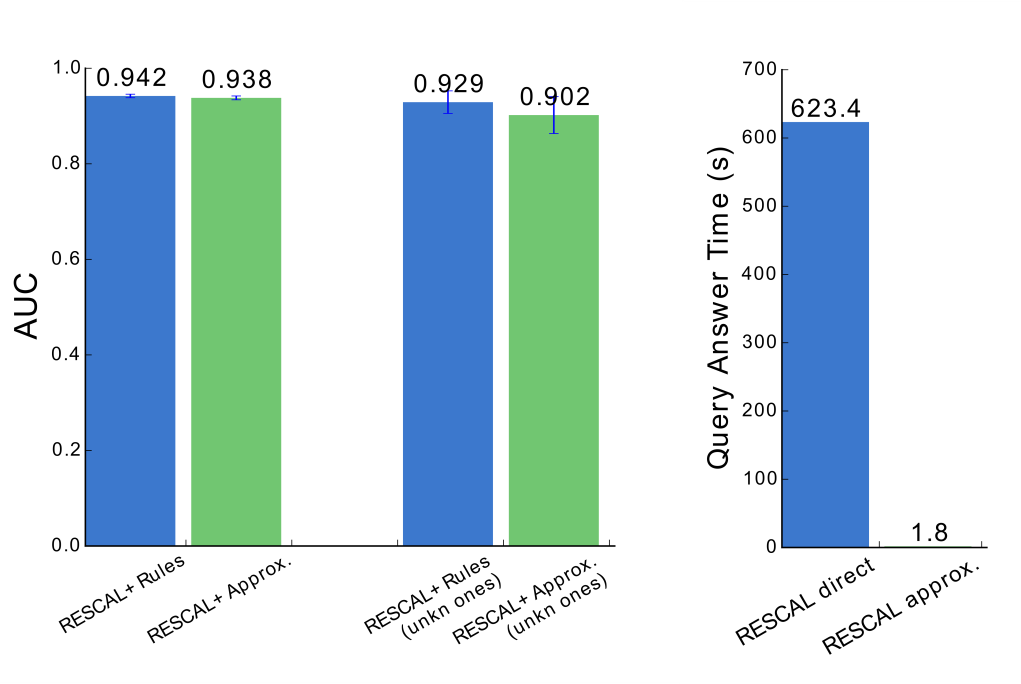 Higher Order Relations
In principle, we are not restricted to binary relations
Binary Relations:





N-ary Relations
Conclusion
When the data is complete and sparse, RESCAL Gaussian likelihood is most efficient

Applicable to binary and count data

The Gaussian likelihood model can compete with the more elegant likelihood cost functions

Model complexity can be reduced by considering Type Constraints
Questions?